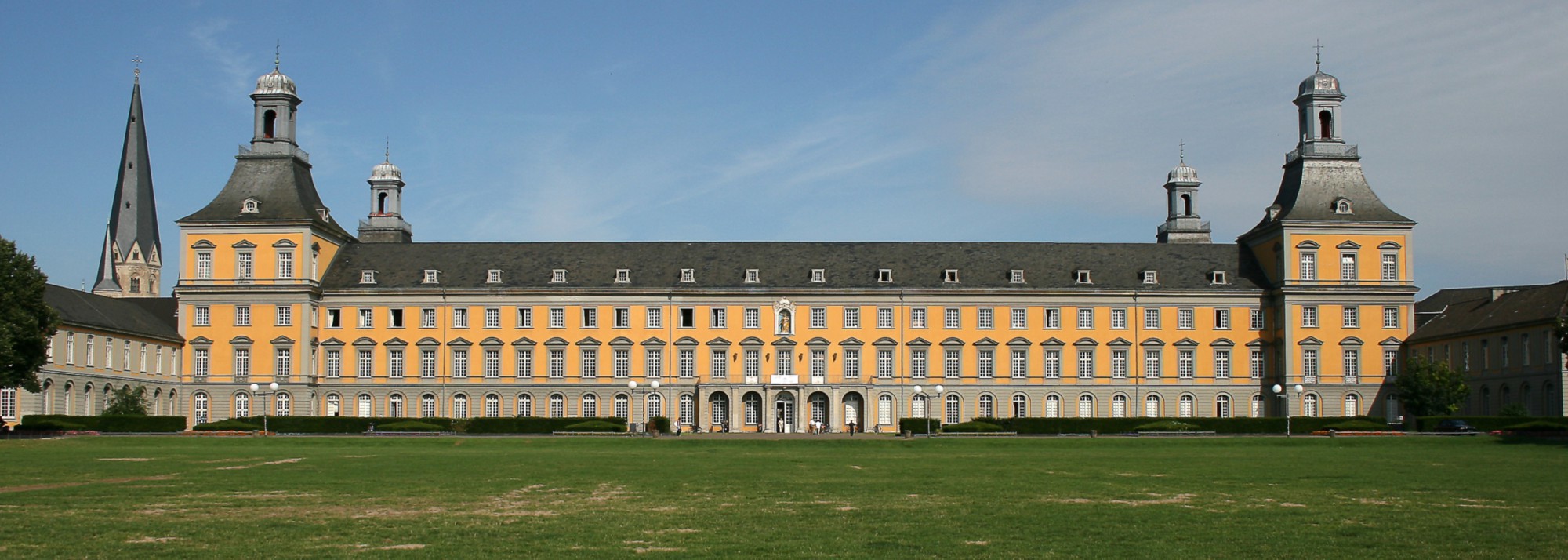 Institutsbegrüßung 
Wintersemester 2024/25
Ablauf
Prof. Dr. Volker Kronenberg
Begrüßung

Dr. Lutz Haarmann
Vorstellung des Studiengangsmanagements 

Lara Ettl, Benjamin Hartl, Karsten Römling
Vorstellung des Mentorats 

Fachschaft Politik und Gesellschaft
Vorstellung der Fachschaft
Es begrüßt Sie:
Prof. Dr. Volker Kronenberg
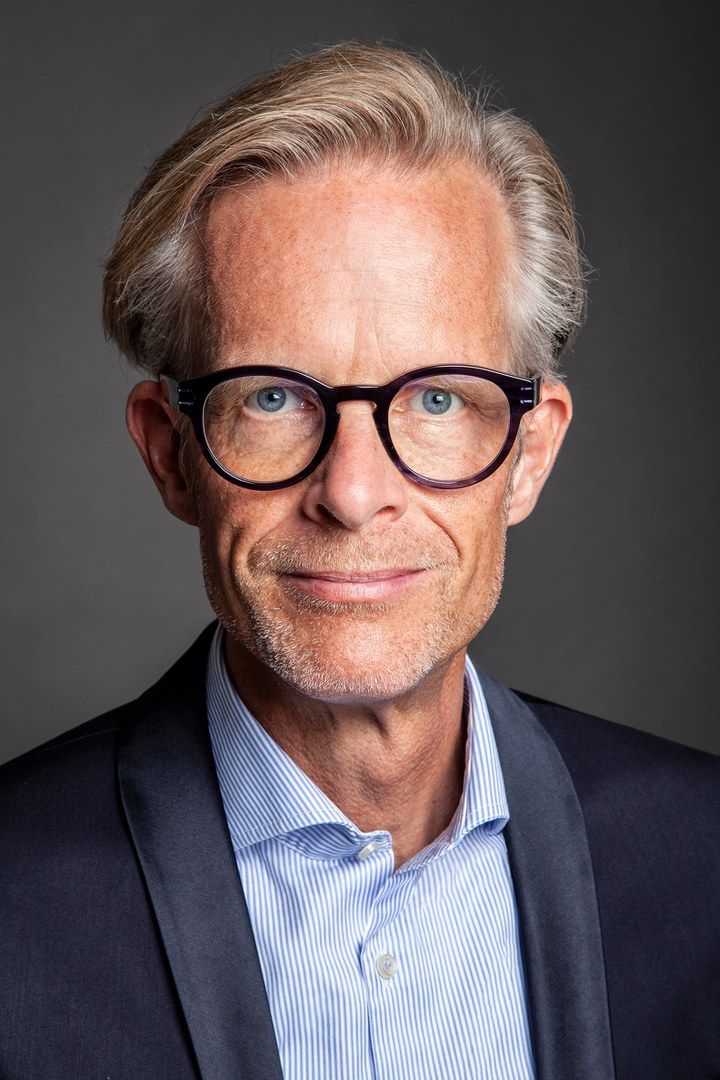 Dr. Lutz Haarmann, Studiengangsmanager
Vorstellung des Instituts
StudiengangsmanagementStudien- und Prüfungsorganisation
Dr. Lutz Haarmann
Vorsitz der Evaluationsprojektgruppe
Koordination der Akkreditierung/Reakkreditierung
Konzeptionelle (Weiter-) Entwicklung der Studiengänge am Institut
Koordination der Lehrplanung
Festlegung der Prüfungstermine
Koordination der Master-Bewerbungen
Erasmus Koordination

E-Mail: studiengangsmanagement.ipws@uni-bonn.de
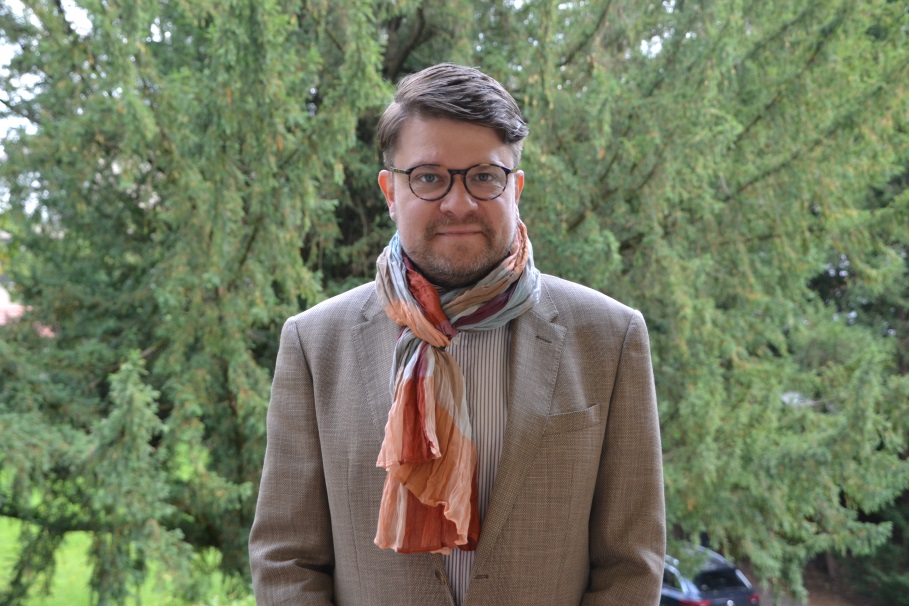 Wohin mit meinen Fragen?
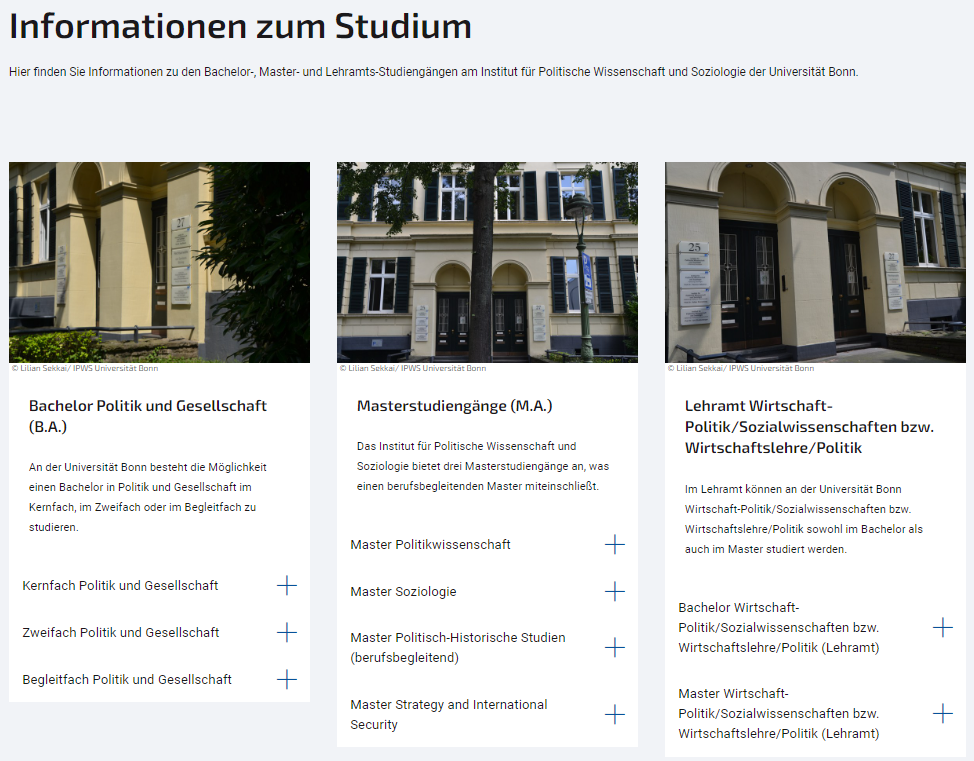 Zu den Studiengängen…
Mailinglisten des Instituts
Die Anmeldung ist nur mit einer Uni-Emailadresse (Uni-ID) möglich.
Zu finden unten auf der Seite des Mentorats

Zwei E-Mail-Listen:
Studiengangsbezogene Informationen
Jobs, Praktika und Veranstaltungen
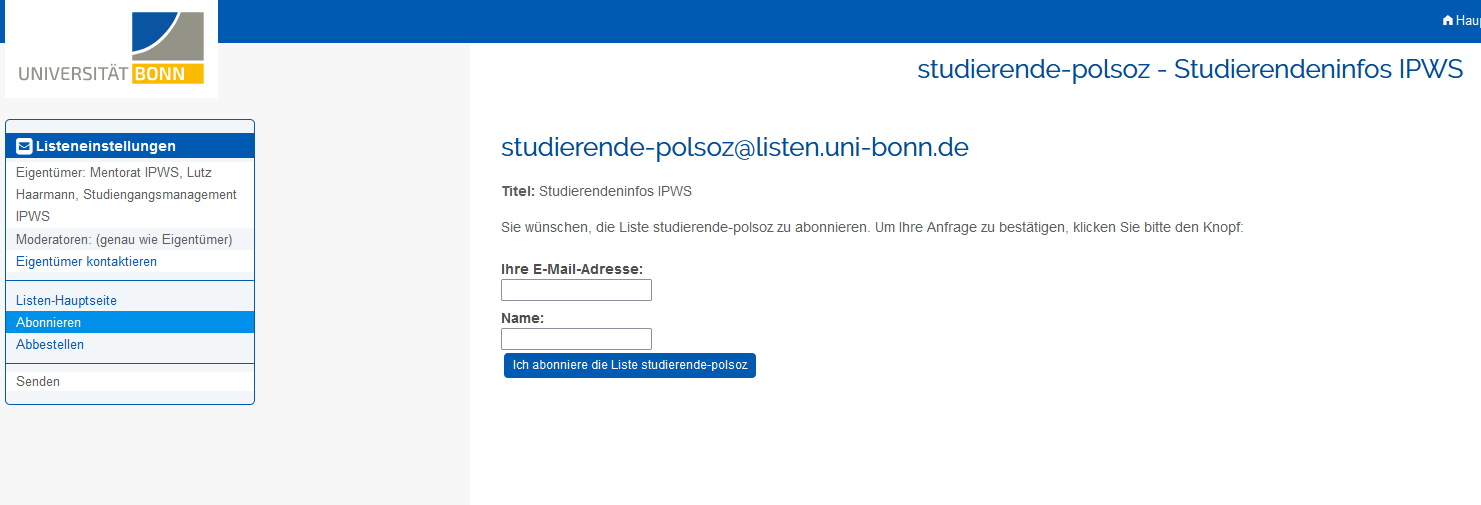 Weitere Ansprechpartner/innen
Wer?
Was?
Das Prüfungsamt
Zuständig für Prüfungsangelegenheiten:

Fristverlängerung Hausarbeit
Rücktritt von Prüfungsanmeldungen 
Hilfe bei Problemen zur Prüfungsanmeldung (innerhalb der Fristen)
Ansprechpartnerin: Frau Zoia Tsvasman
Nachteilsausgleich: Frau Dr. Laura-Marie Schnitzler
Kontaktformular

Keine fachspezifischen Angelegenheiten
Wichtige Fristen
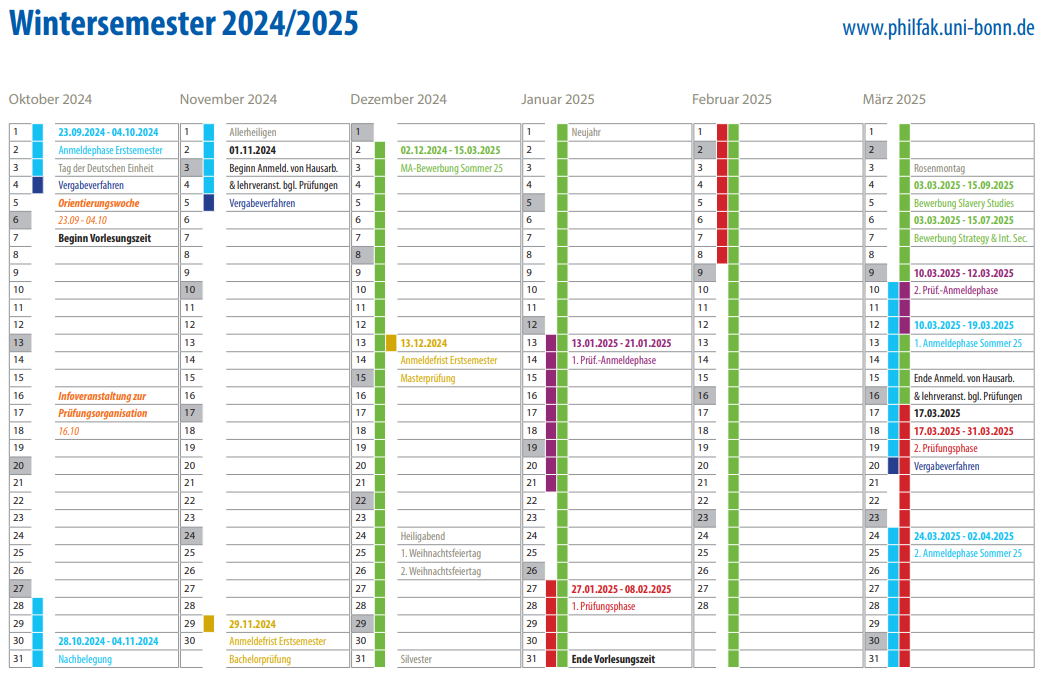 Den Terminkalender finden Sie auf der Website des Prüfungsamts
Wichtige Fristen
Anmeldung zum Prüfungsverfahren erfolgt auf dem Postweg

Registrierungsphase: 
Bachelor: bis spätestens 29.11.2024
Master: bis spätestens 13.12.2024

Dokumente:
ausgefülltes und unterschriebenes Anmeldeformular Zulassung zur Masterprüfung
Personalausweis in Kopie
Bachelor: Hochschulzugangsberechtigung (Abiturzeugnis) als beglaubigte Kopie
Master: beglaubigte Kopie der Bachelorabschlussdokumente (nicht nötig für Bonner Bachelorabsolventen/innen)

Ohne diese Anmeldung können keine Prüfungen abgelegt werden!
Anmeldung von Prüfungsleistungen
Die genannten Fristen sind Ausschlussfristen!
Fragen?
Das Mentorat
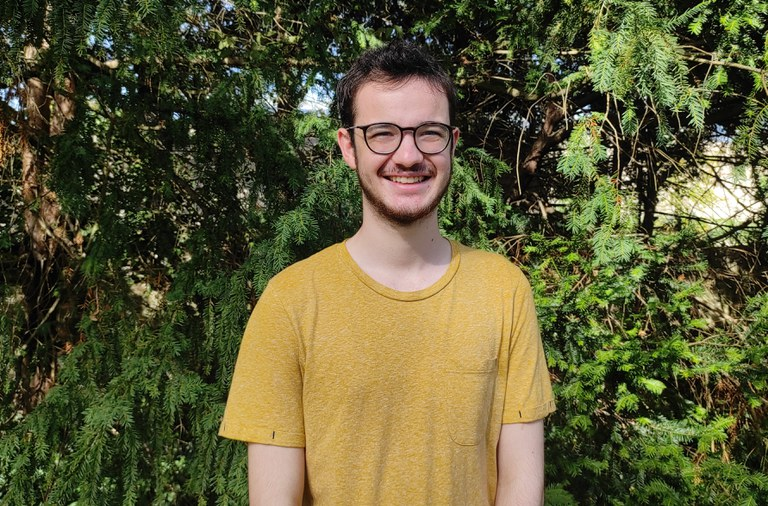 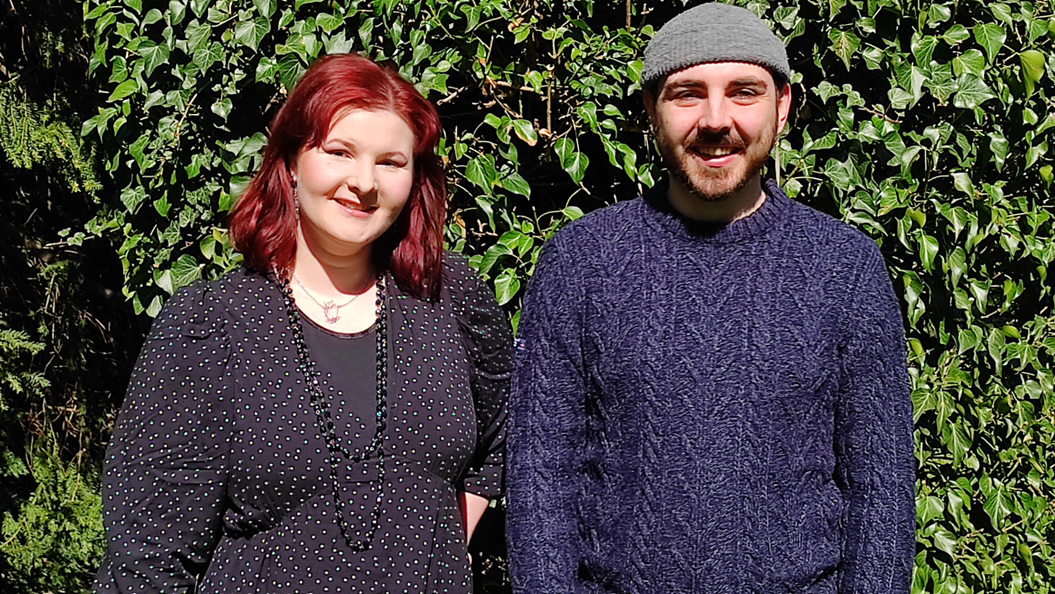 Lara Ettl, Benjamin Hartl, Karsten Römling
Wir helfen bei…
Studienorganisation und -verlauf 
Lehrveranstaltungsbelegung
Studien – und Prüfungsordnungsfragen
 
Kontakt
Am Hofgarten 15, Bibliothek des IPWS (1.OG)
E-Mail: mentorat.ipws@uni-bonn.de

Sprechstunden
Präsenz: Di.: 11-13 Uhr
Zoom: Mi.: 14-15 Uhr
Telefon: Mi.: 11-12 Uhr
Studienaufbau und Basissupport verpasst?
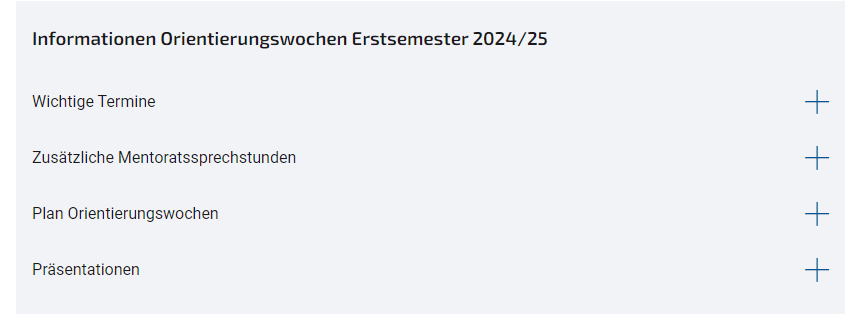 Die Präsentationen findet Ihr auf der Website des Mentoras.
Wir sind für Euch da!
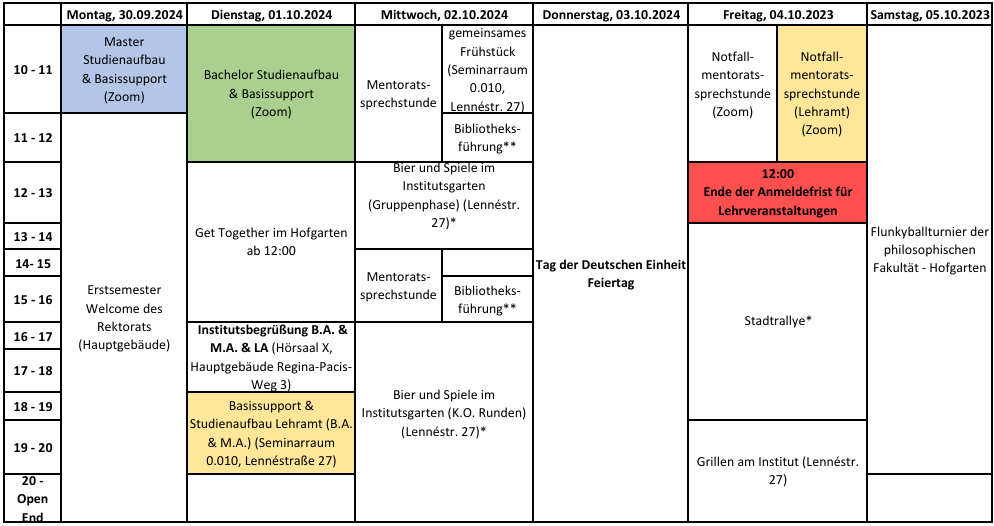 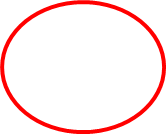 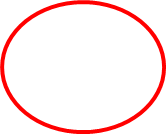 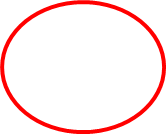 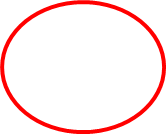 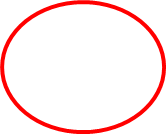 Fragen?
Fachschaft Politik und SoziologieStudierendenvertretung
Beratung von Studierenden für Studierende
Erfahrungsaustausch zur Studienorganisation
Probleme mit Lehrenden

Kontakt
Instagram (DM): @fssozpol
E-Mail: sprechstunde@fs-sozpol.de 
Sprechstunde auf Nachfrage über Zoom
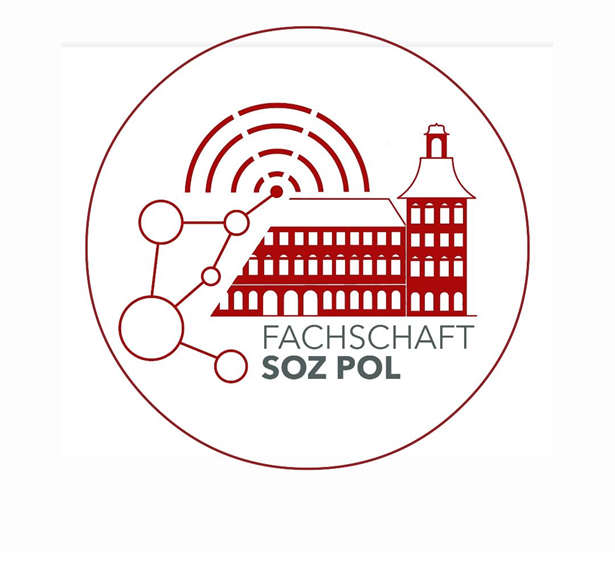 Fachschaft Vorsitz - mit der Fachschaft durchs Studium
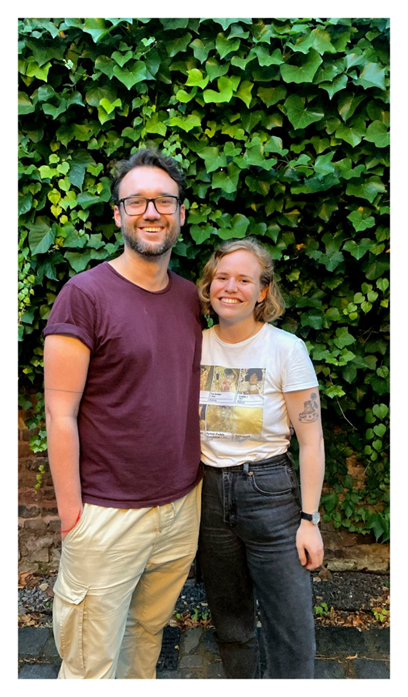 Anna-Sophie Weier, Corvin Nagel
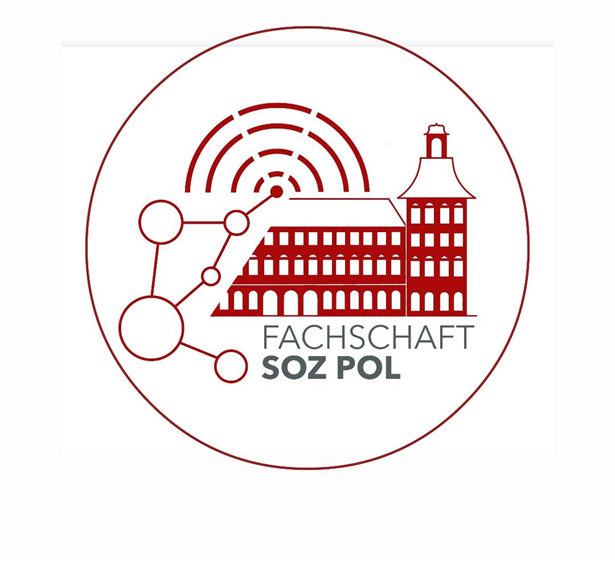 Du bist die Fachschaft
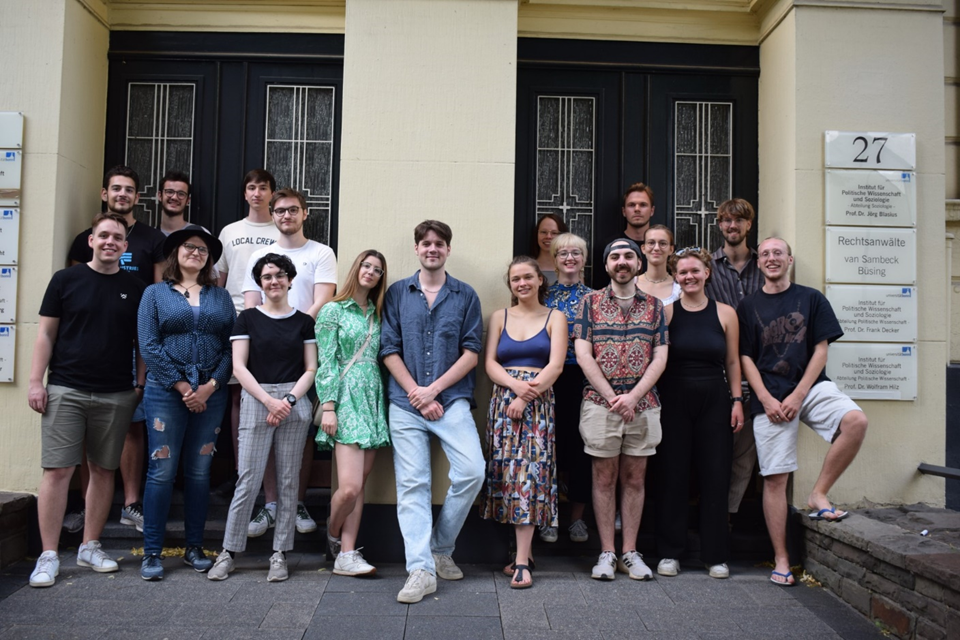 …und wir die Interessenvertretung
Unsere Arbeit
Unterstützung und Information
Aber auch:
Interessenvertretung der Studierenden
Austausch zwischen Studierenden schaffen
(Semesterzeitschrift „Politicum“)
Beratung auf studentischer Ebene
Partys und Grillfeste
Politische Informationsveranstaltungen
Ersti-Woche
Flunkyballtunier
Arbeitsgruppen
HoPo = Hochschulpolitik
Finanzen = Haushalt und Anträge
Ersti = Betreuung von Erstsemestern
Politicum = Fachschaftszeitung
PR = Öffentlichkeitsarbeit und Werbung
Politische Bildung = Organisation der Ringseminare
Veranstaltungen = Open Air, Partys, Grill- und Filmabende, Podiumsdiskussionen
EPG = Projektgruppe zur Evaluation der Lehre
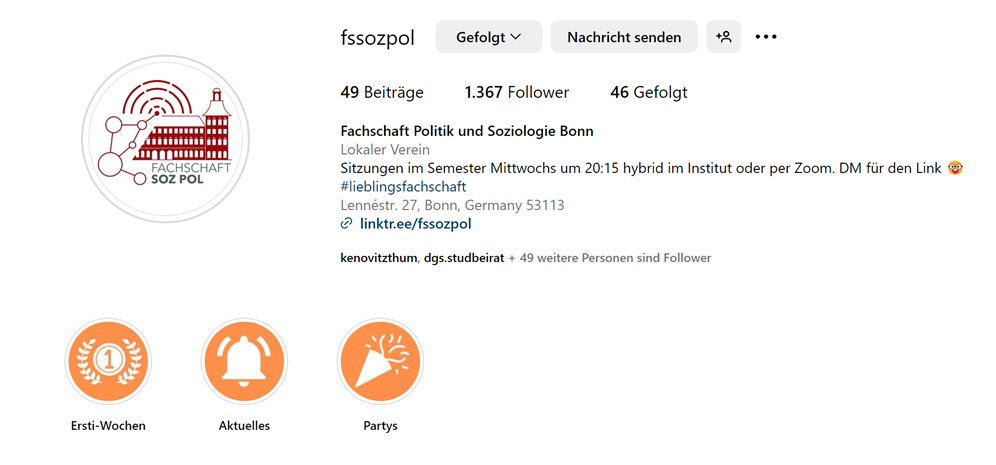 Instagram
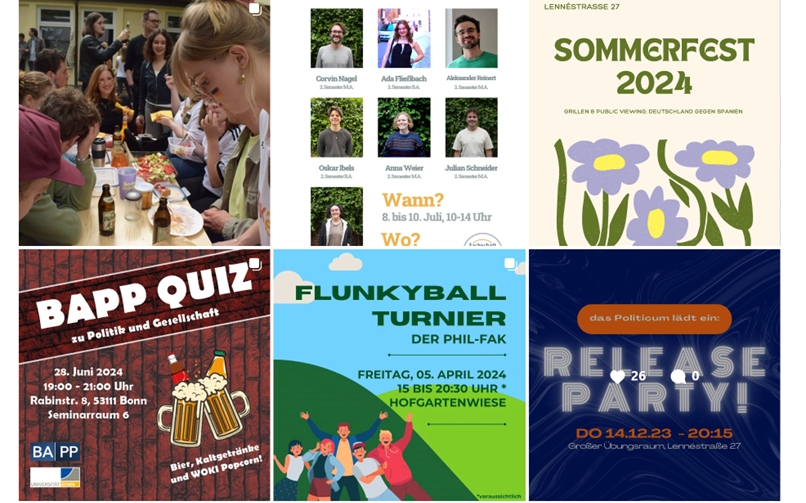 Kontakt & Vernetzung
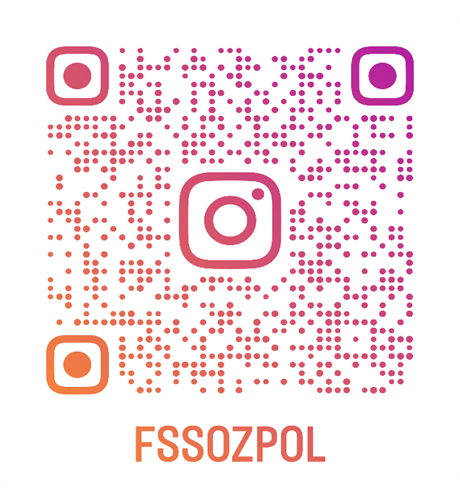 Schreibt uns auf Instagram euren
Studiengang und BA/MA für eine
Einladung in eure Ersti-WhatsApp-
Gruppe!

Sprechstunden-Termine & alternativer Kontakt: sprechstunde@fs-sozpol.de
Euer Ersti-Referat
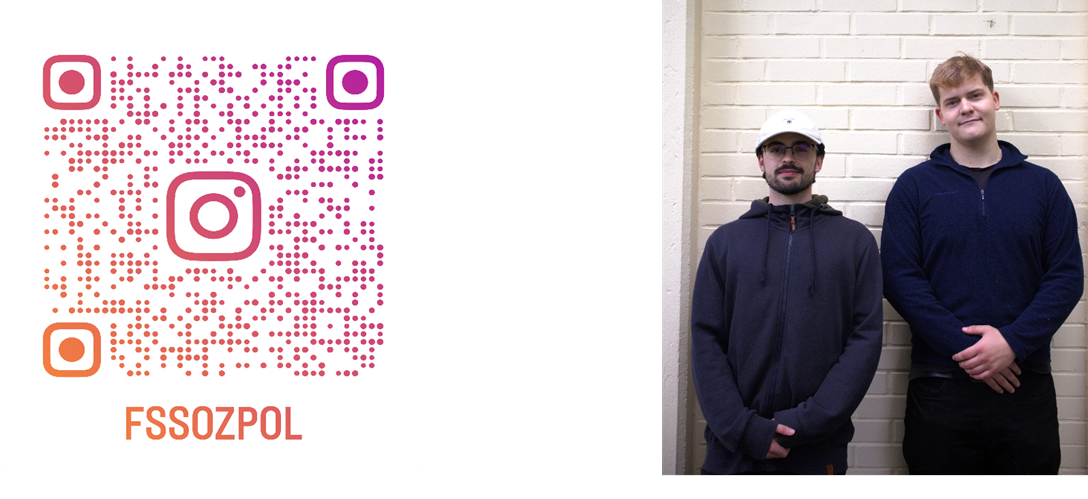 Aleks, Keno & Thea
Erstsemesterwochen
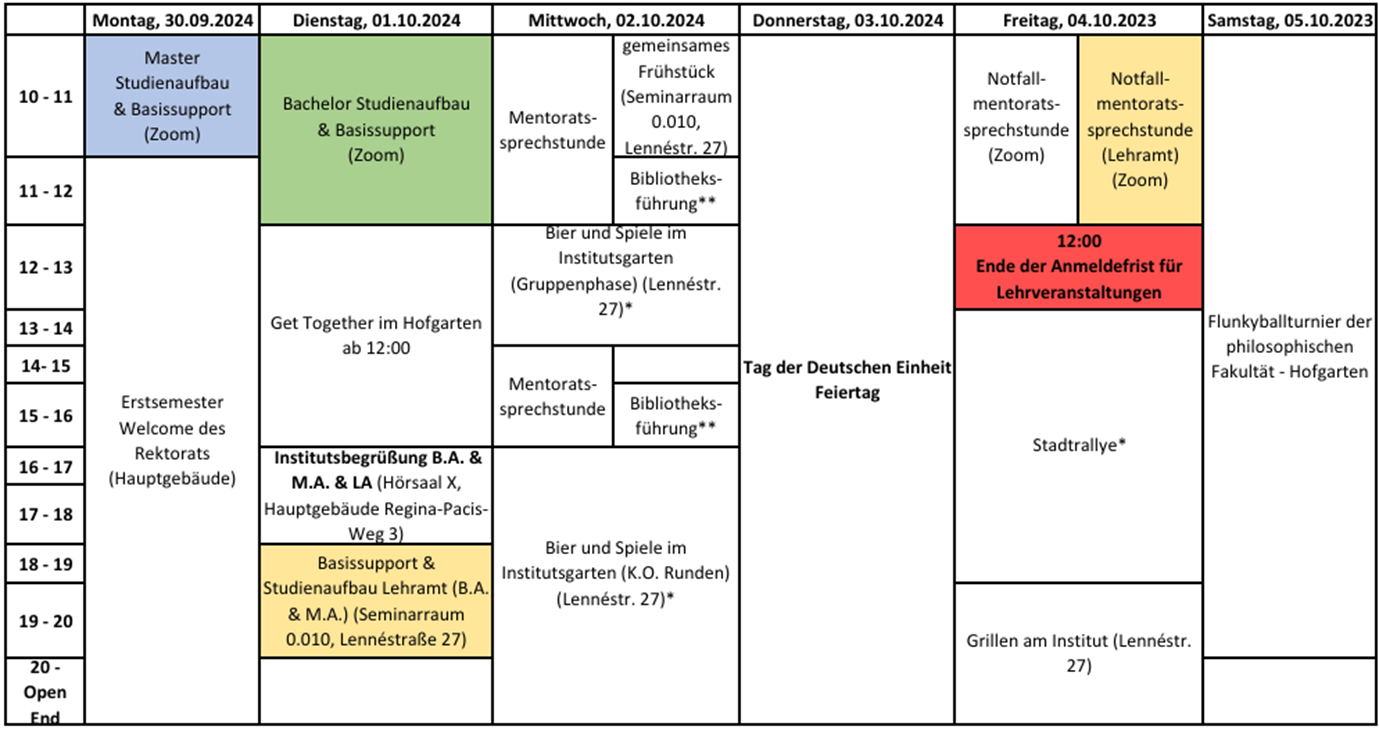 Zum Nachschauen…
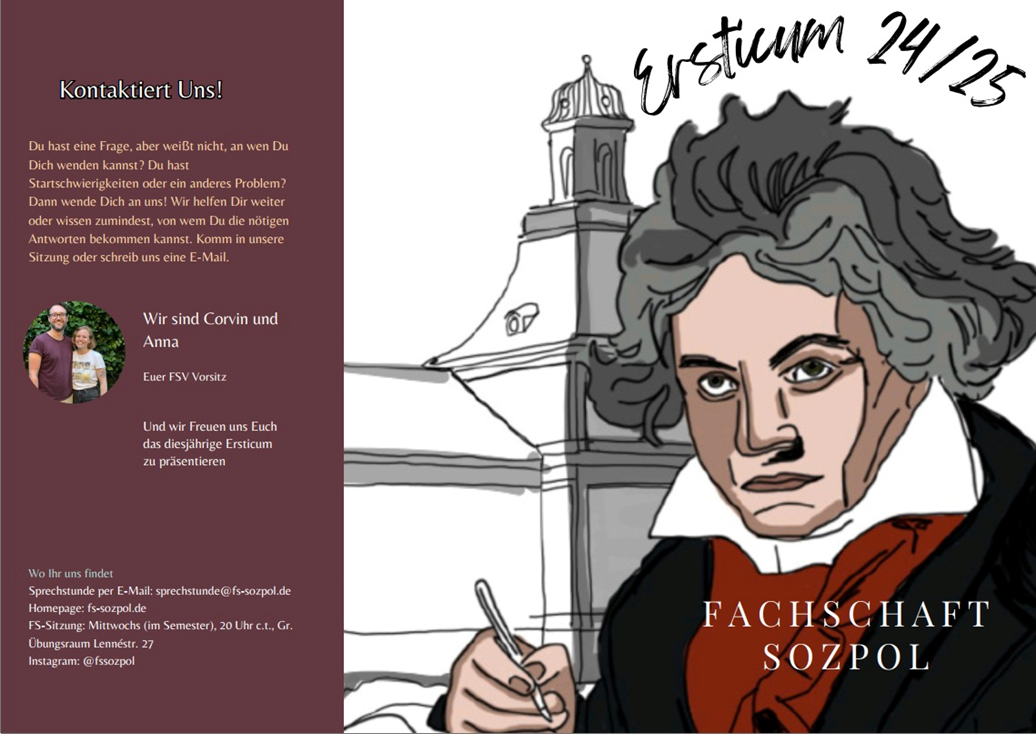 Fragen?
Einen guten Start ins Studium und
Herzlich Willkommen am IPWS